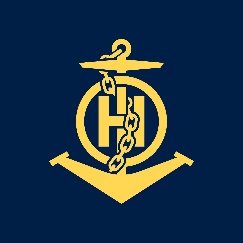 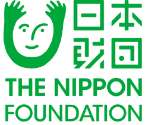 IHO – NIPPON FOUNDATION
ALUMNI SEMINAR
CHART PROJECT one in a lifetime experience
NIKOLAY LYASKOVSKI
BULGARIA
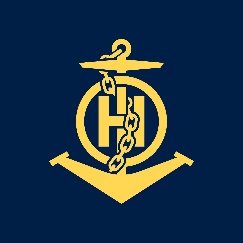 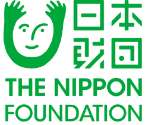 IHO – NIPPON FOUNDATION
ALUMNI SEMINAR
Self introduction
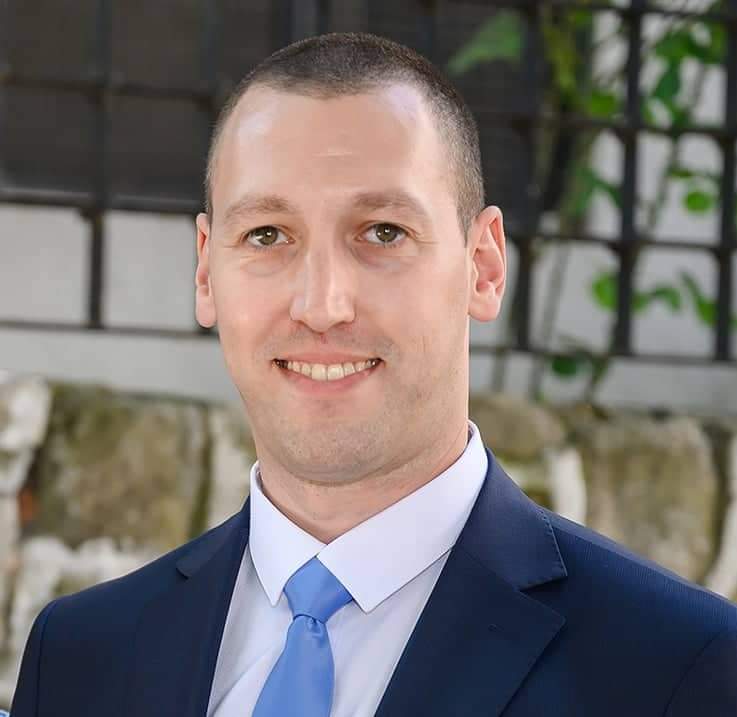 Please put your photo here!
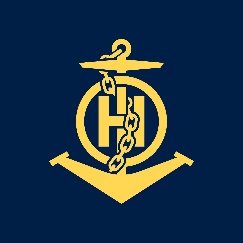 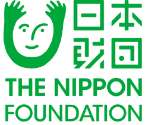 IHO – NIPPON FOUNDATION
ALUMNI SEMINAR
My career path and projects / Achievements
CAREER PATH
Bachelor and Master degree from Naval Academy (2003 – 2012)

Head of hydrographic section conducted surveys in port areas, territorial sea of Bulgaria in Black Sea (2008 – now)

 Chart project alumni in 2013 (start working on charting and compiling processes alongside with Cartographic section)
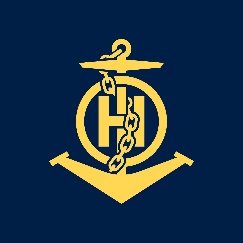 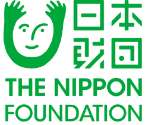 IHO – NIPPON FOUNDATION
ALUMNI SEMINAR
My career path and projects / Achievements
ACHIEVEMENTS
Regional Training Course on Hydrography and Hydrography Governance – 2014 Romania

ESA PECS SAR Course in Sofia (2016)

Member of the National Oceanographic Commission Bulgaria
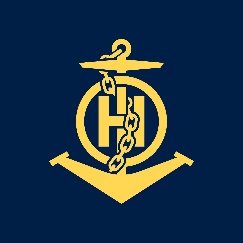 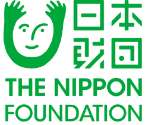 IHO – NIPPON FOUNDATION
ALUMNI SEMINAR
My career path and projects / Achievements
ACHIEVEMENTS
Bulgaria - IHO full member
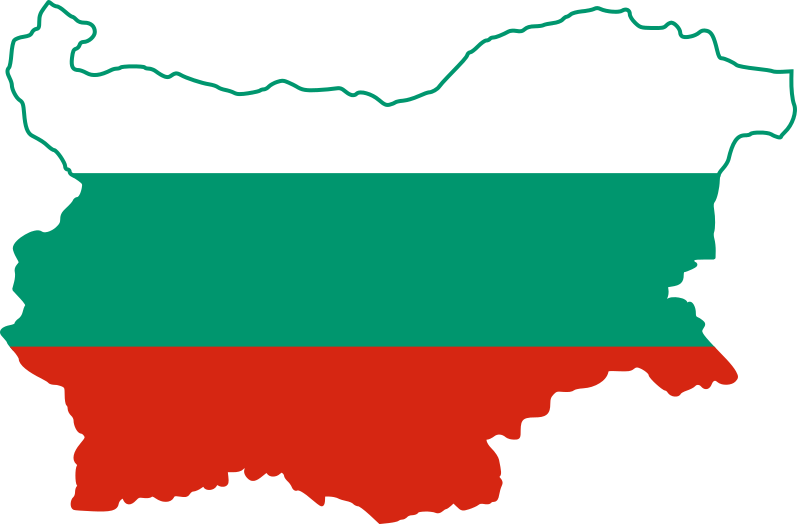 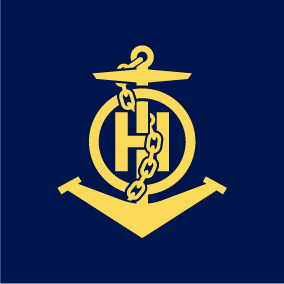 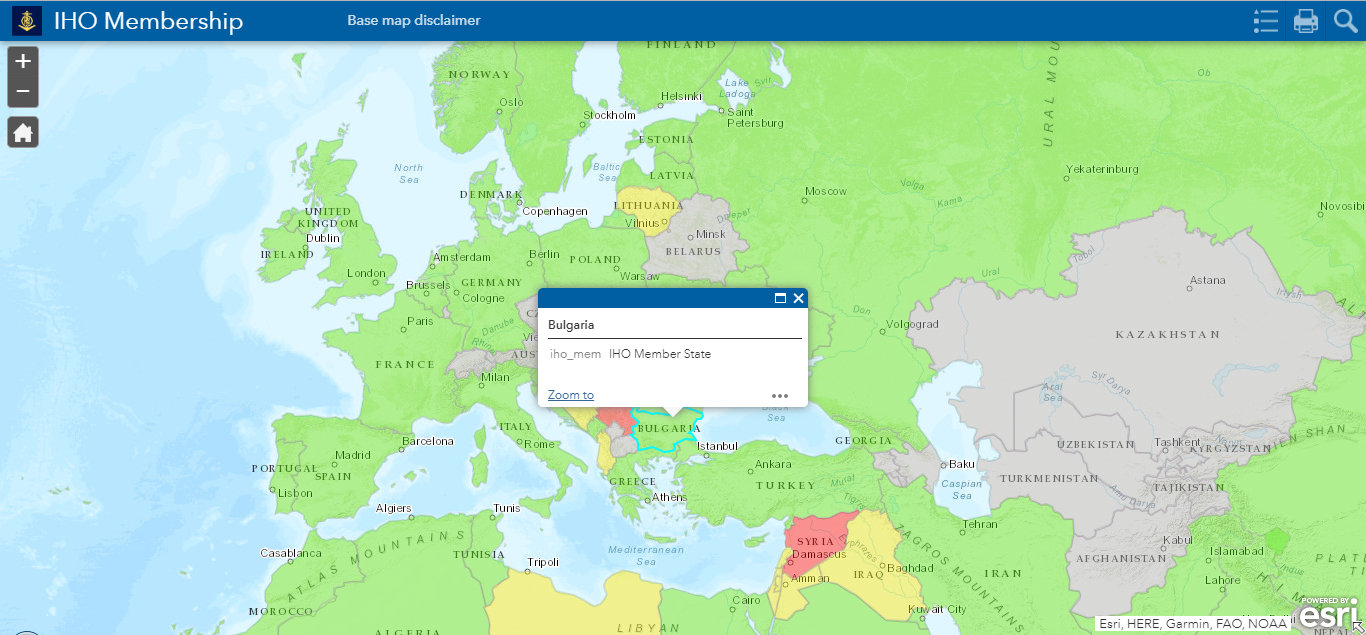 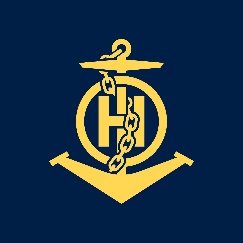 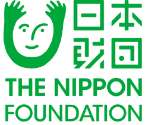 IHO – NIPPON FOUNDATION
ALUMNI SEMINAR
My career path and projects / Achievements
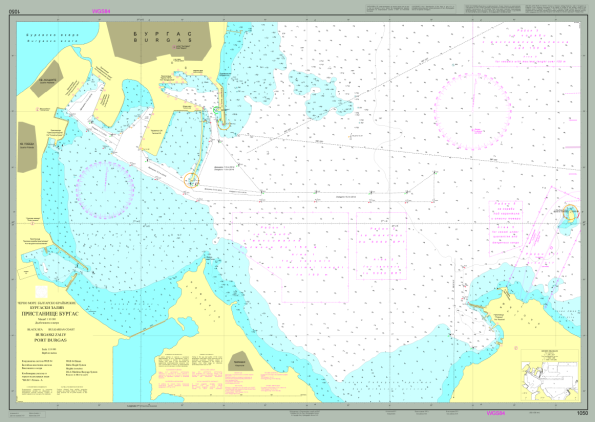 NEAR FUTURE
Update national chart series




New ENC
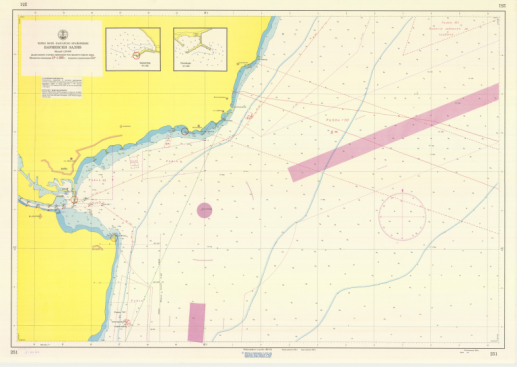 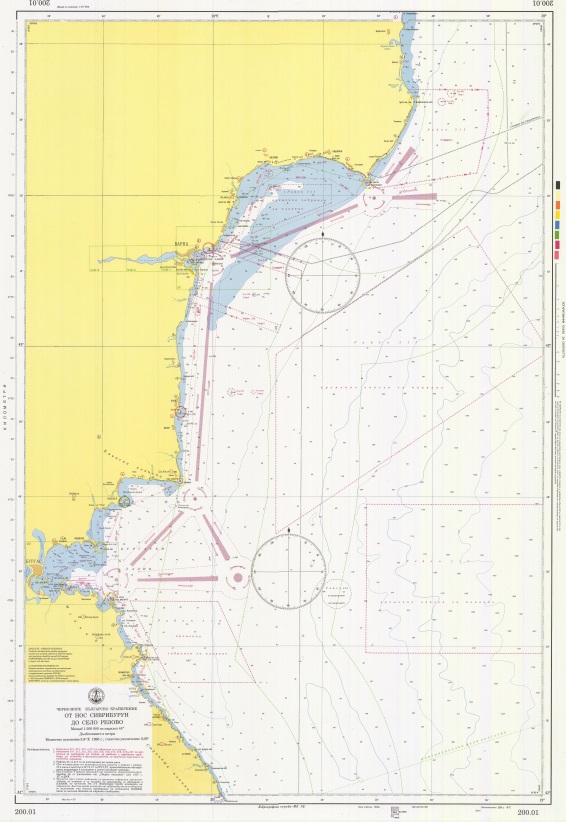 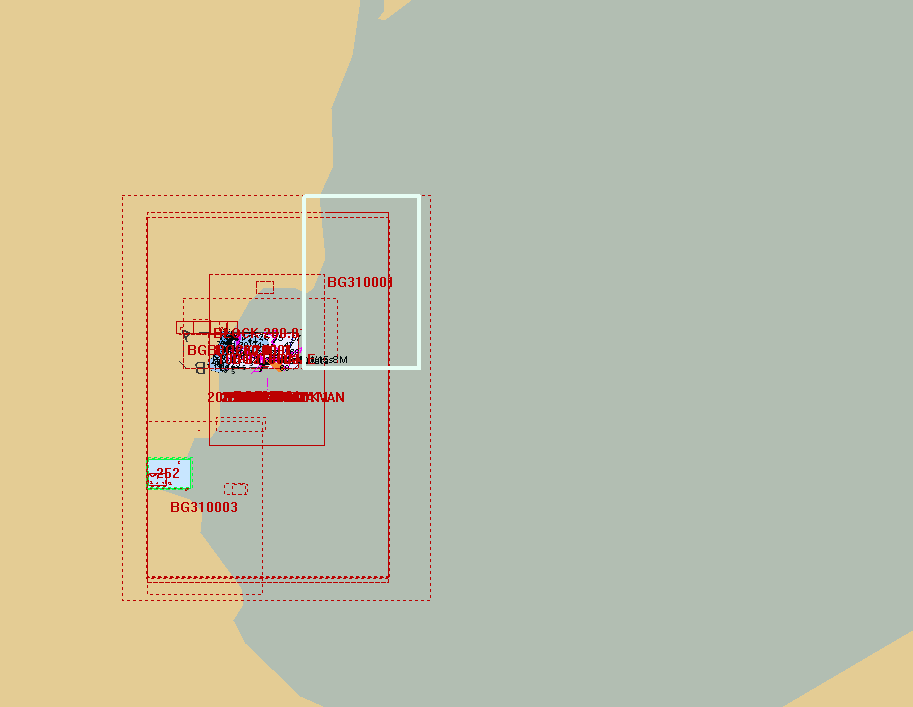 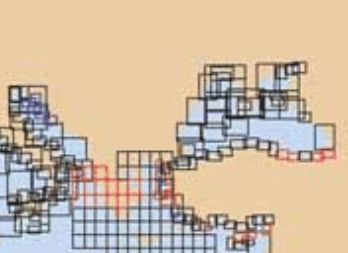 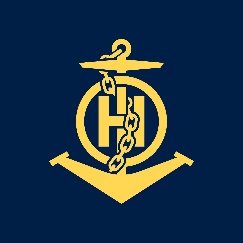 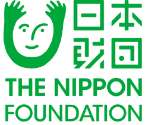 IHO – NIPPON FOUNDATION
ALUMNI SEMINAR
My career path and projects / Achievements
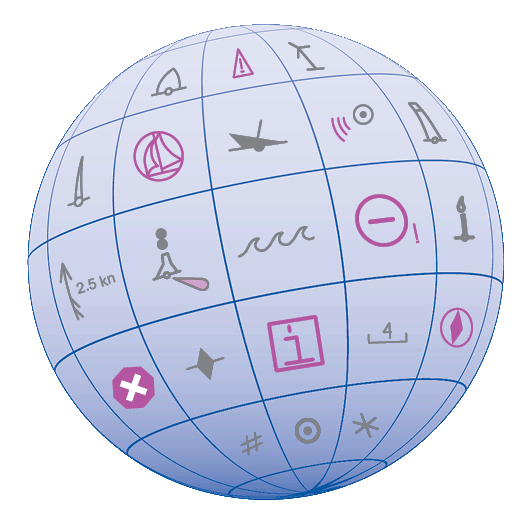 NEAR FUTURE
INT charts



Next level of education
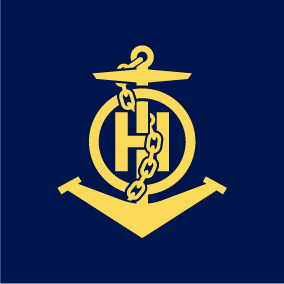 Cat A
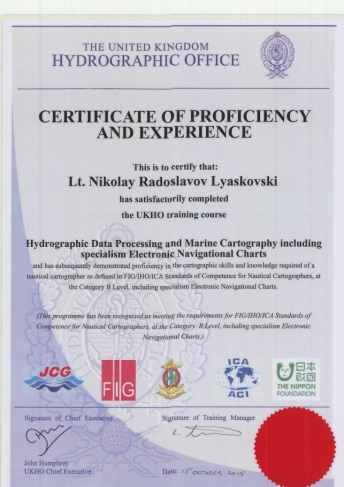 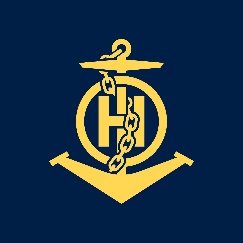 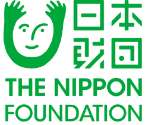 IHO – NIPPON FOUNDATION
ALUMNI SEMINAR
Lessons learned from CHART Course
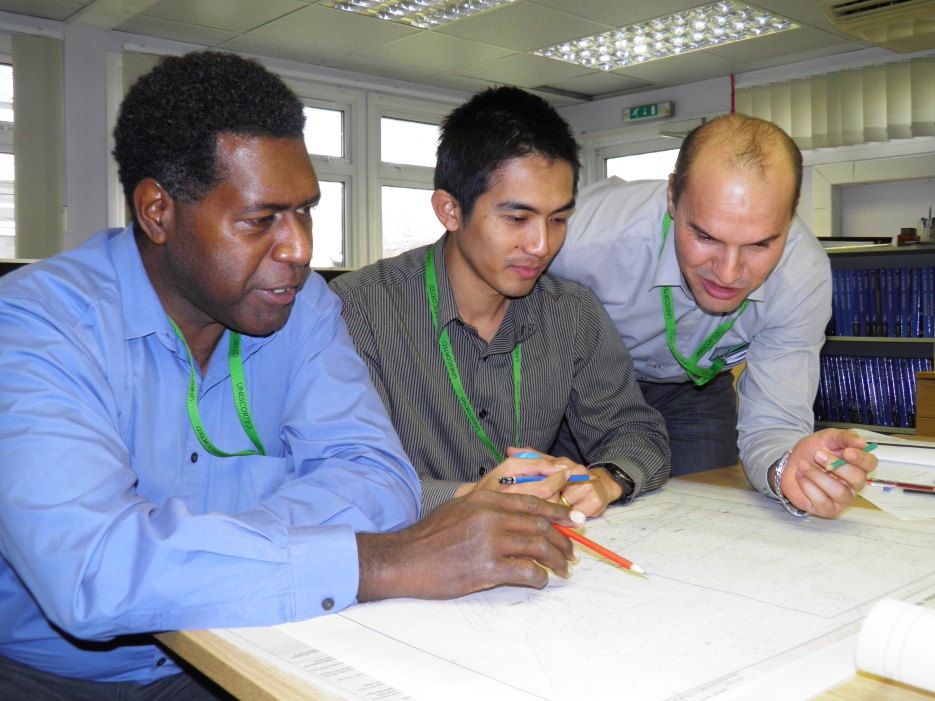 Team work

Cooperation
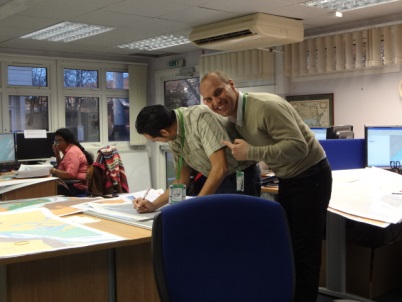 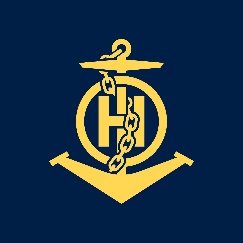 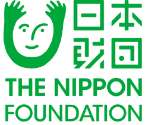 IHO – NIPPON FOUNDATION
ALUMNI SEMINAR
Lessons learned from CHART Course
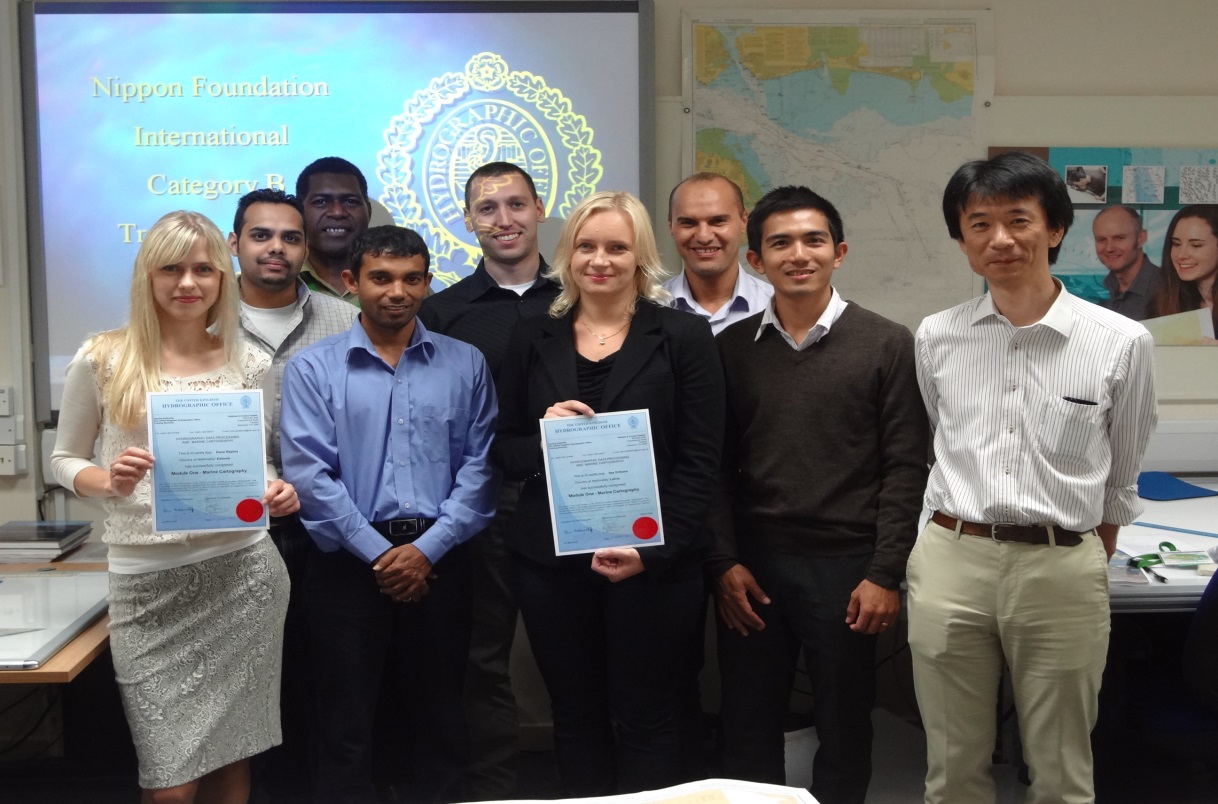 Constant improvement
Friends
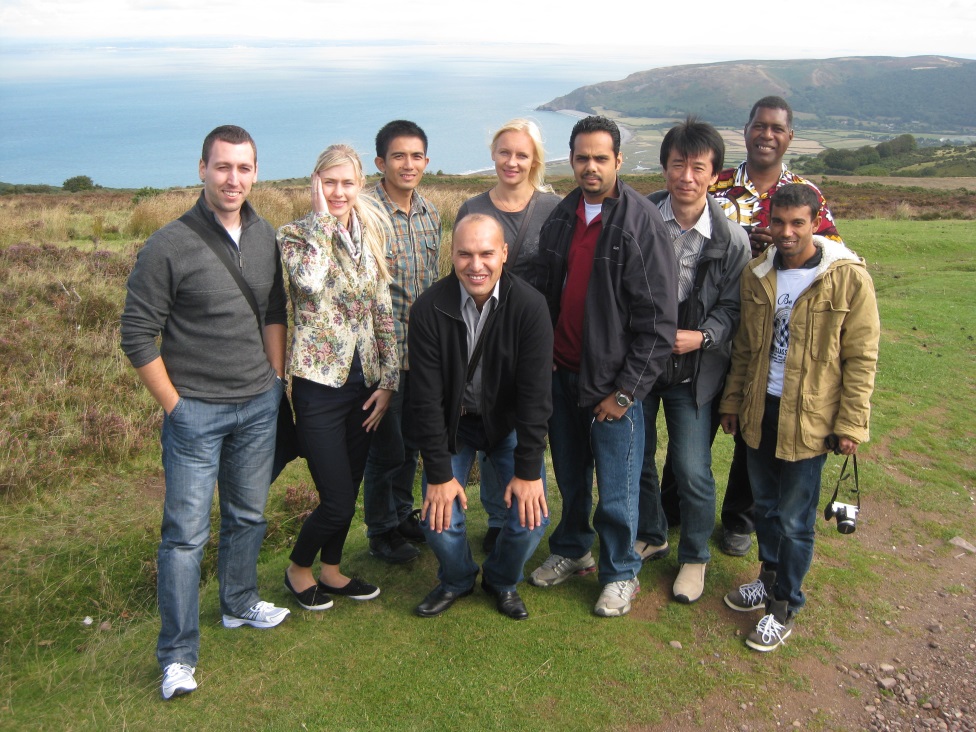 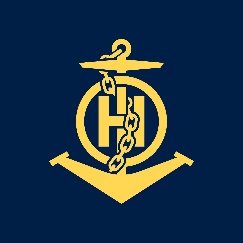 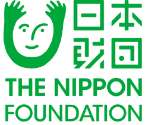 IHO – NIPPON FOUNDATION
ALUMNI SEMINAR
Suggestion for the future
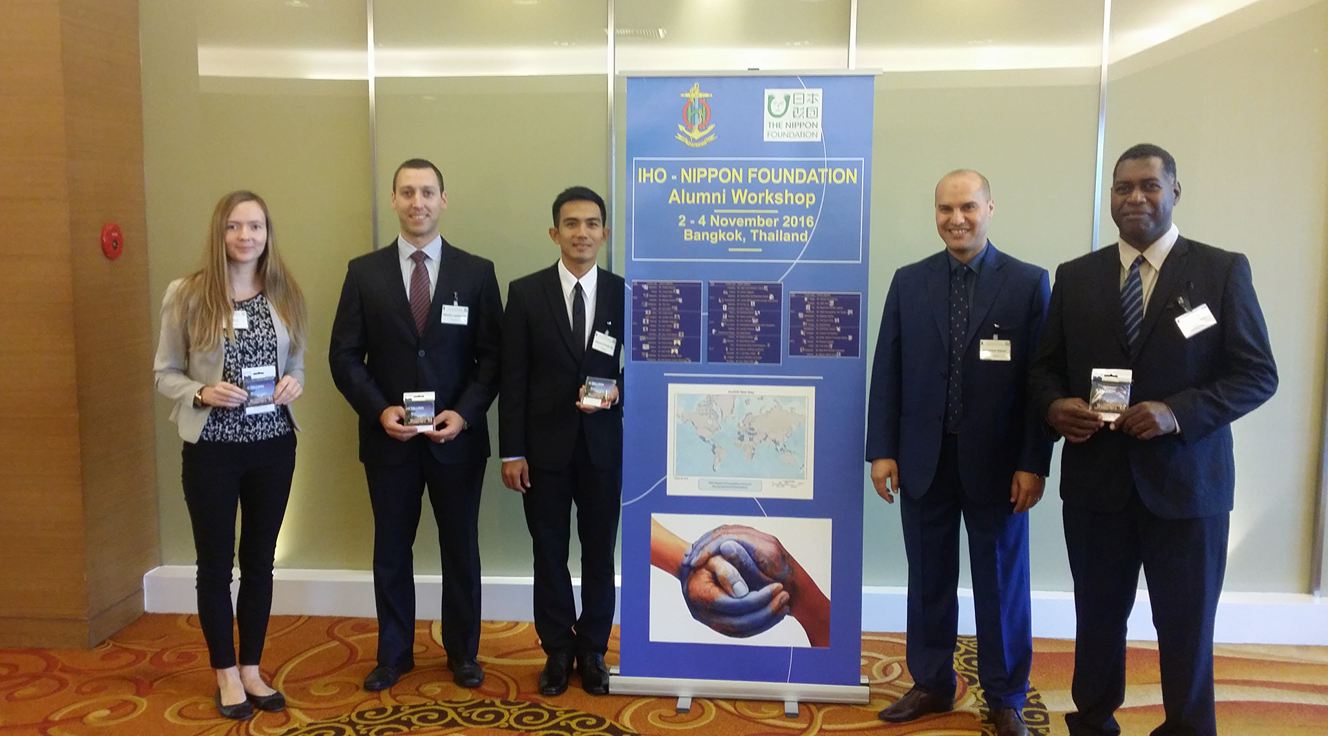 Alumni network


Social media 


Web based forum/site
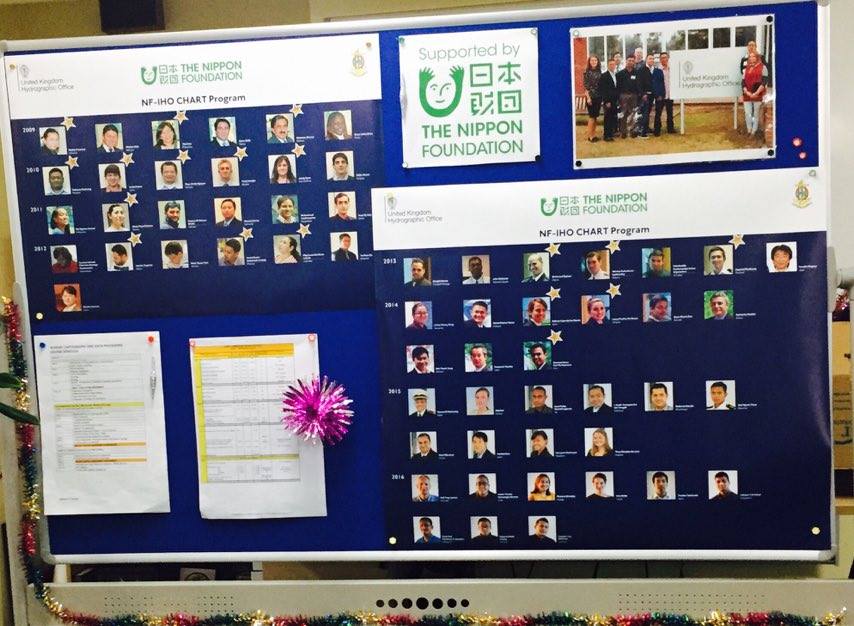 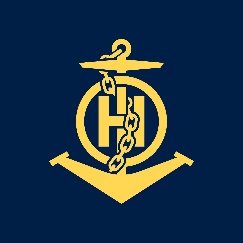 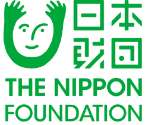 IHO – NIPPON FOUNDATION
ALUMNI SEMINAR
My CHART Family
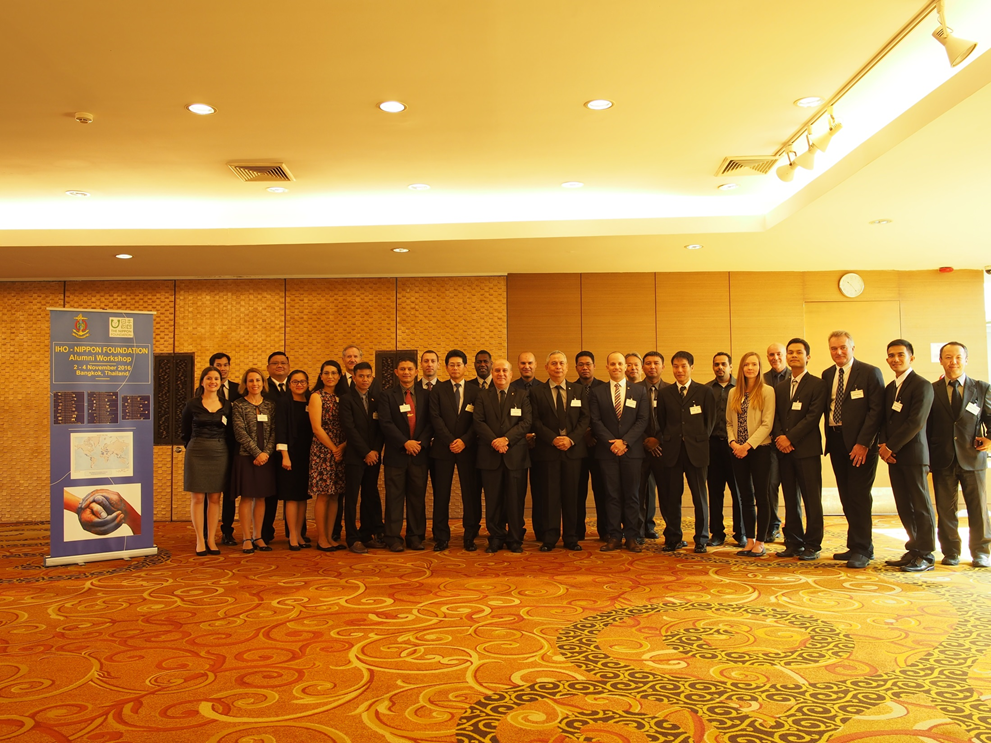 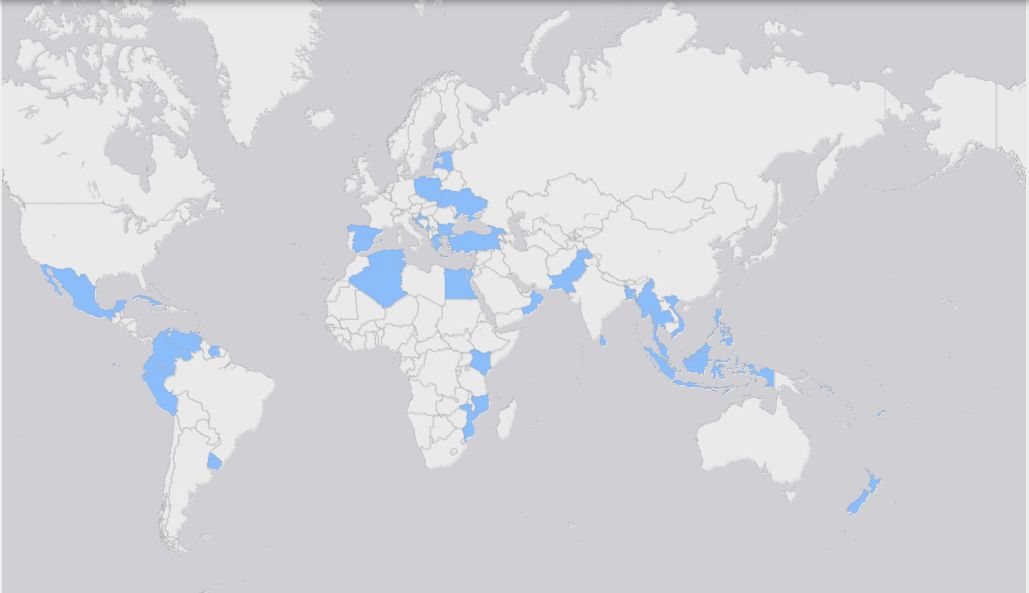 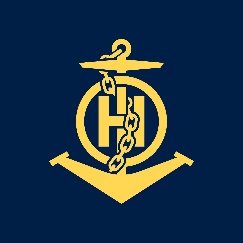 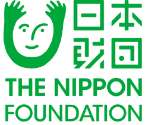 IHO – NIPPON FOUNDATION
ALUMNI SEMINAR
THANK YOU